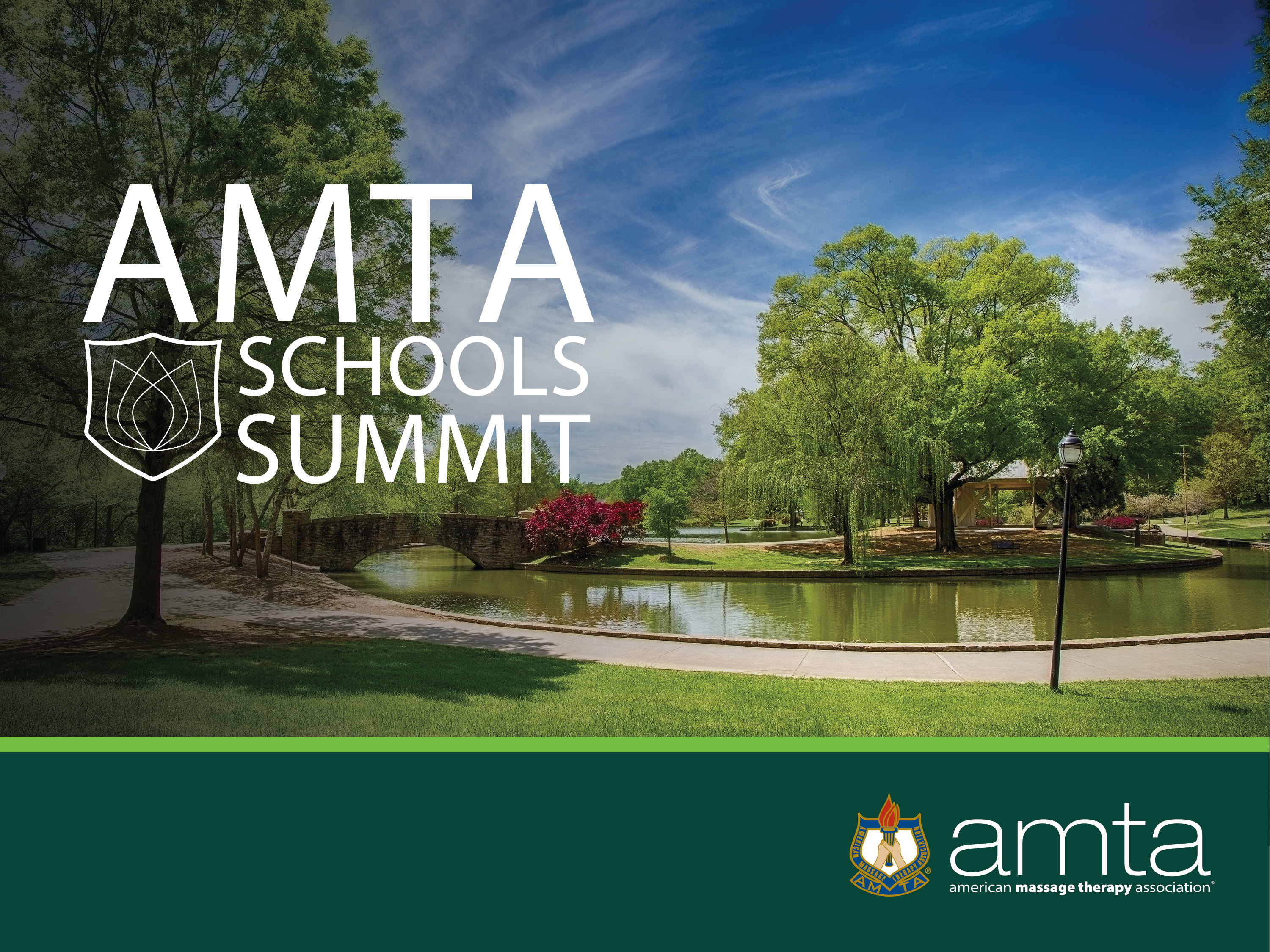 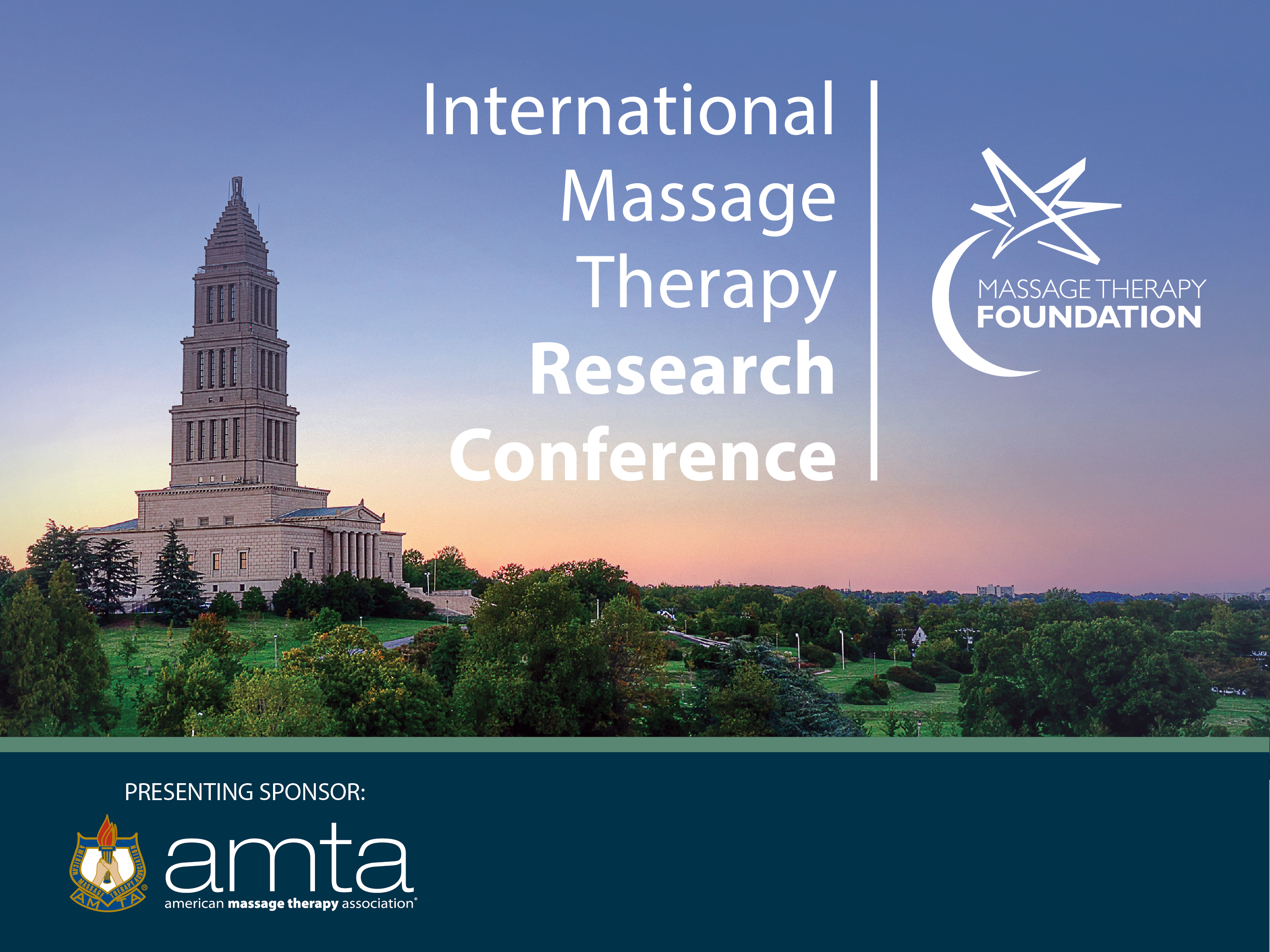 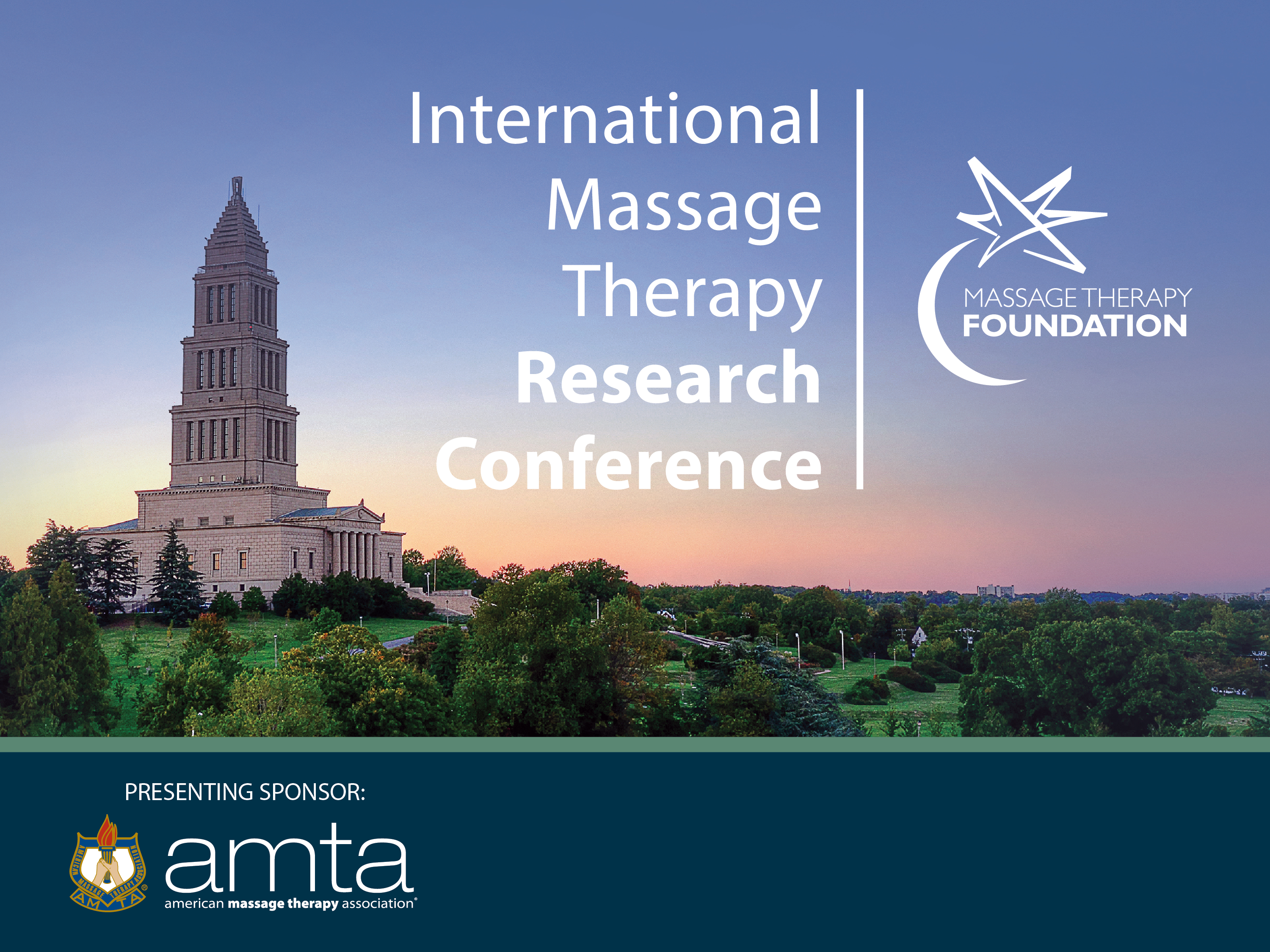 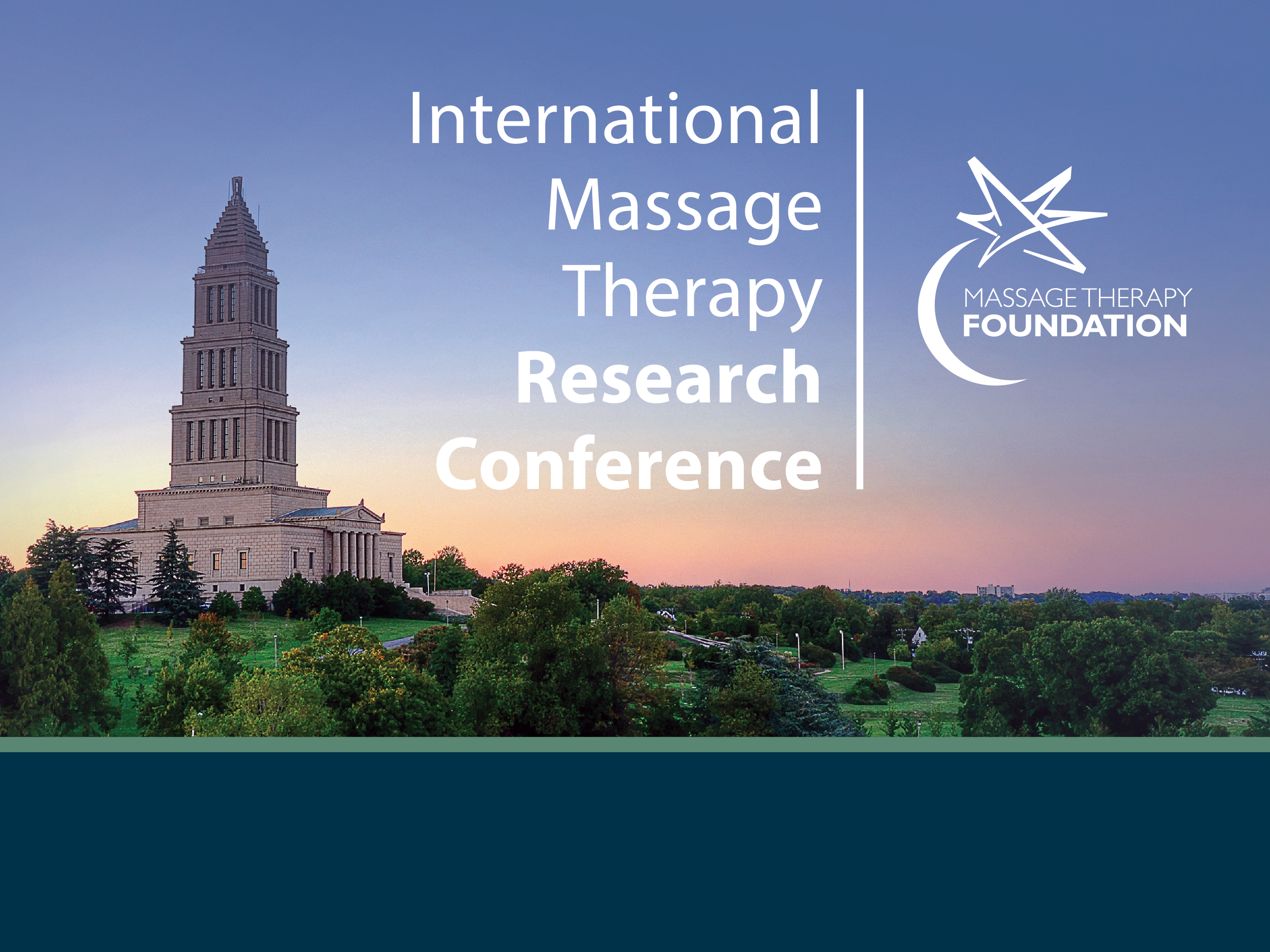 +
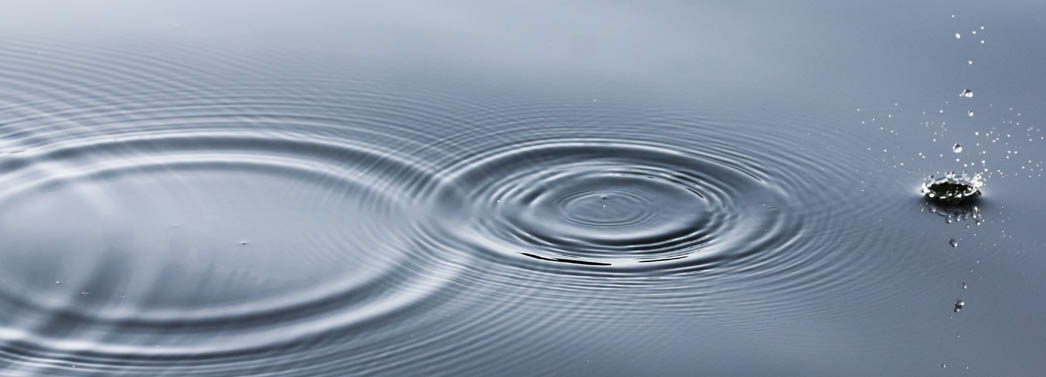 Evidence-based nonpharmacologic pain medicine as culture change in practice, education and policy: How do we get there from here?
Heather Tick, MD
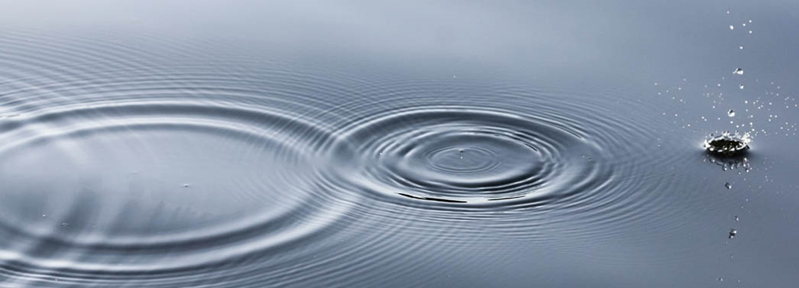 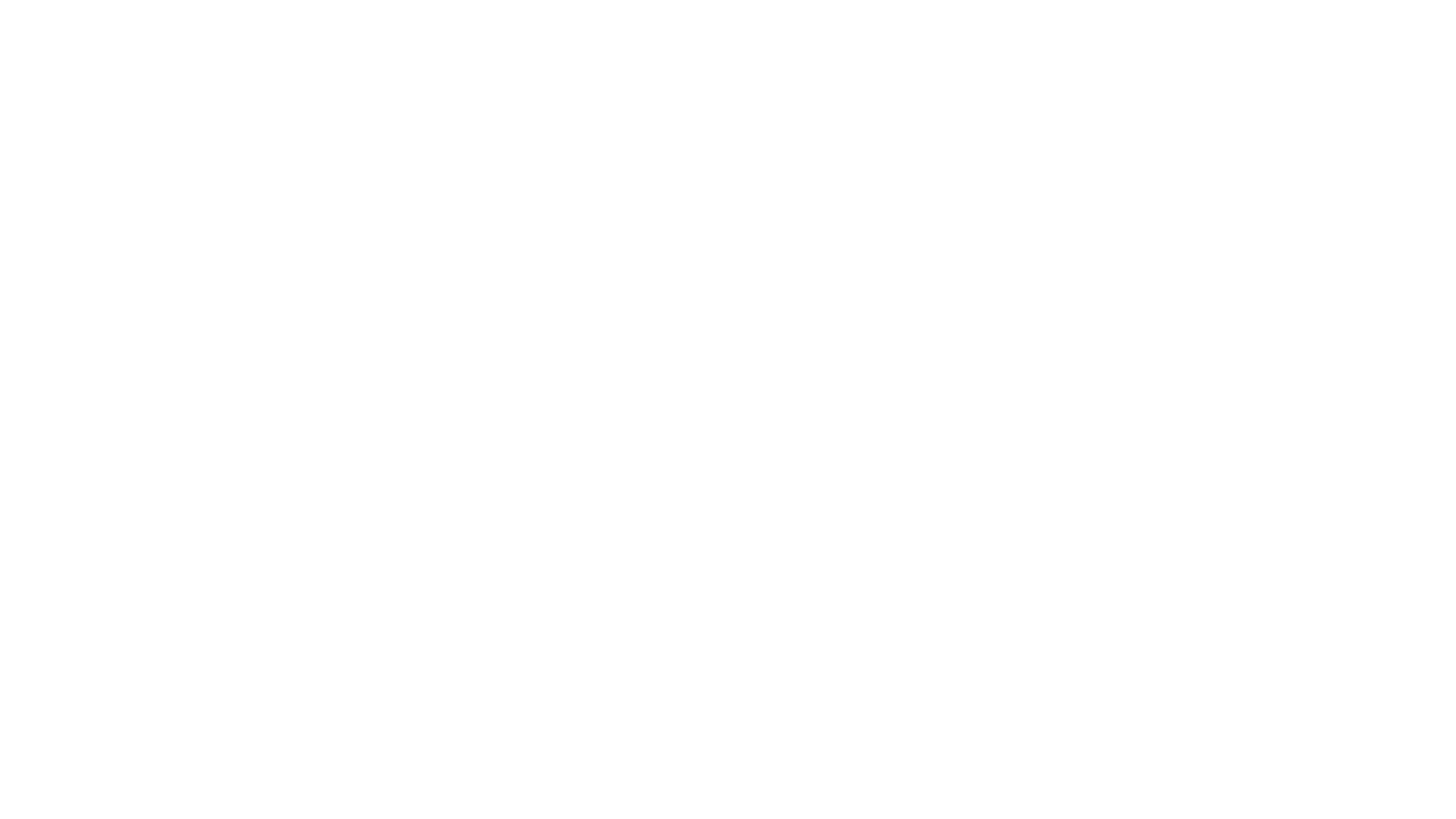 Overview
Pain crisis in US 
Burden of pain including economic impact
Opioid epidemic
Adverse effects and addiction liability
Continued inadequate pain care
Evidence-based nonpharmacologic options
Acute pain inpatient setting
Acute pain outpatient setting
Cancer pain
Chronic pain
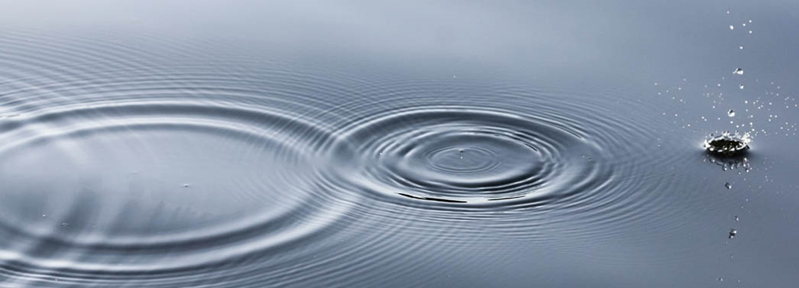 Burden of pain including economic impact
$560-635 billion annual cost of pain care
Exceeds annual expenditures for heart disease, cancer, diabetes combined
11-47% of US population have chronic pain
Low back, neck, OA, headache most common
Leading cause of disability globally
Expected to rise with increase in diabetes, obesity and surgeries
17.8% GDP spent on healthcare; significant portion on pain
$78.5 billion annual opioid overdose, abuse, dependency
2015 private insurers and employer self-funded plans pain $16,000 more per patient w/dx opioid abuse or dependence than for any other diagnosis
Pain Task Force White PaperAccessed by 5000+ colleagues
www.nonpharmpaincare.org
Researchgate
Including DoD, VA, CMS, NIH, multiple professional organizations and researchers around the world


Tick H, Nielsen A, Pelletier KR, Bonakdar R, Simmons S, Glick R, Ratner E, Lemmon RL, Wayne PM, Zador V. Evidence-based Nonpharmacologic Strategies for Comprehensive Pain Care: The Consortium Pain Task Force White Paper. Explore (NY). 2018.
ACUTE
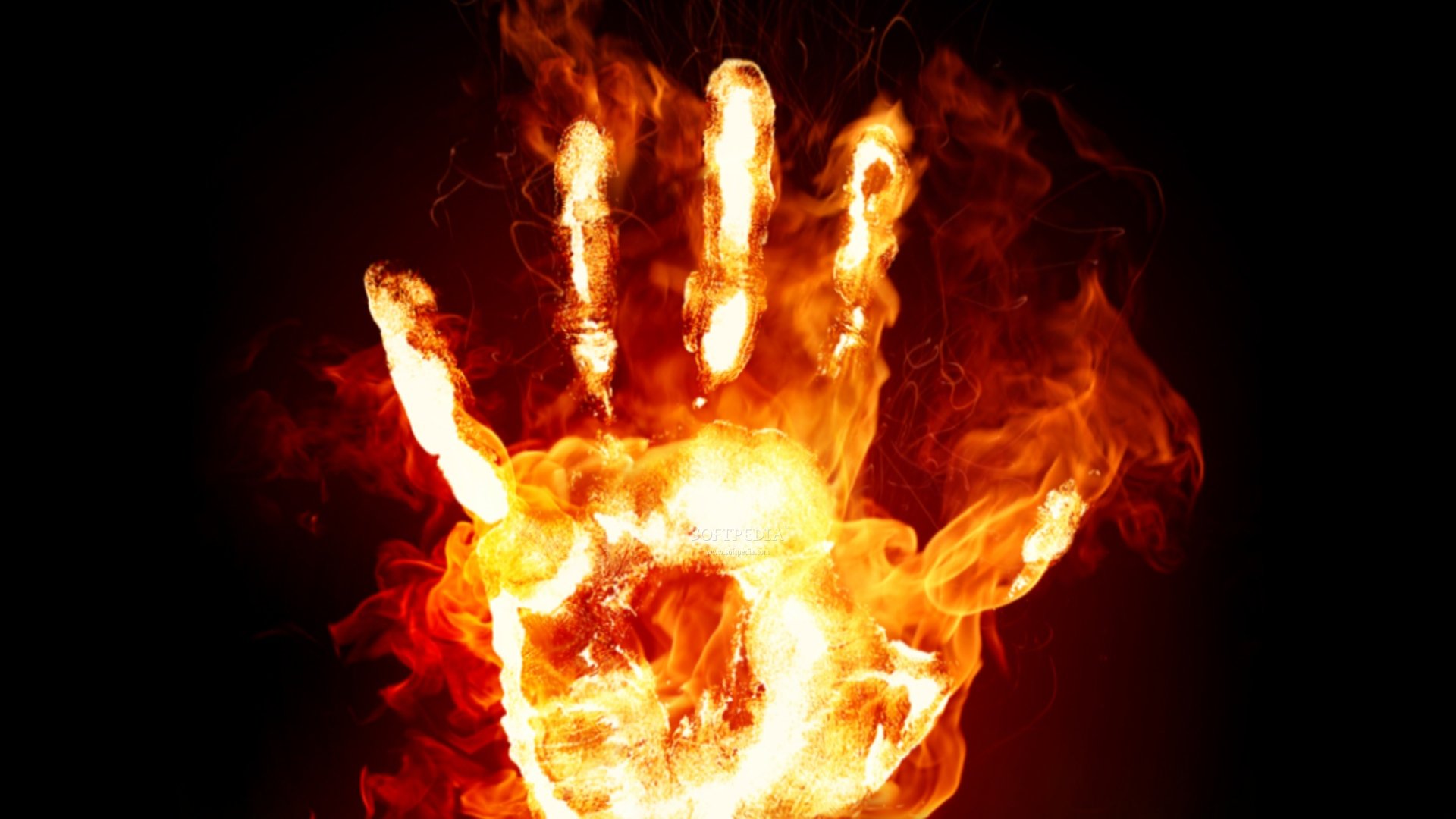 CHRONIC
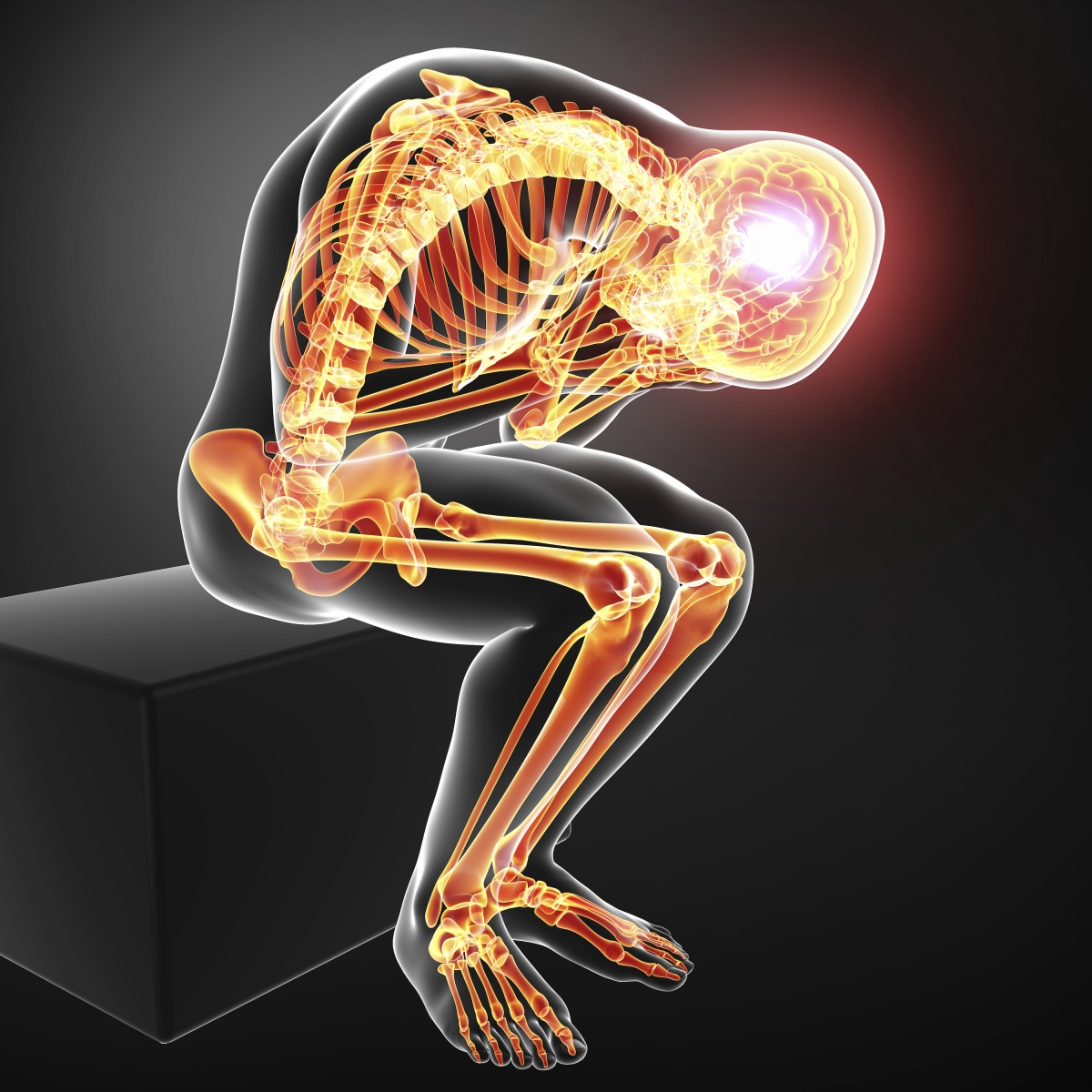 [Speaker Notes: What is the heuristic we use- how do we solve our problems. It works for acute care acute -silver bullet model of medicine
Algorhythms- dx and treat
What is a diagnosis- concept; indiv variability - chronic]
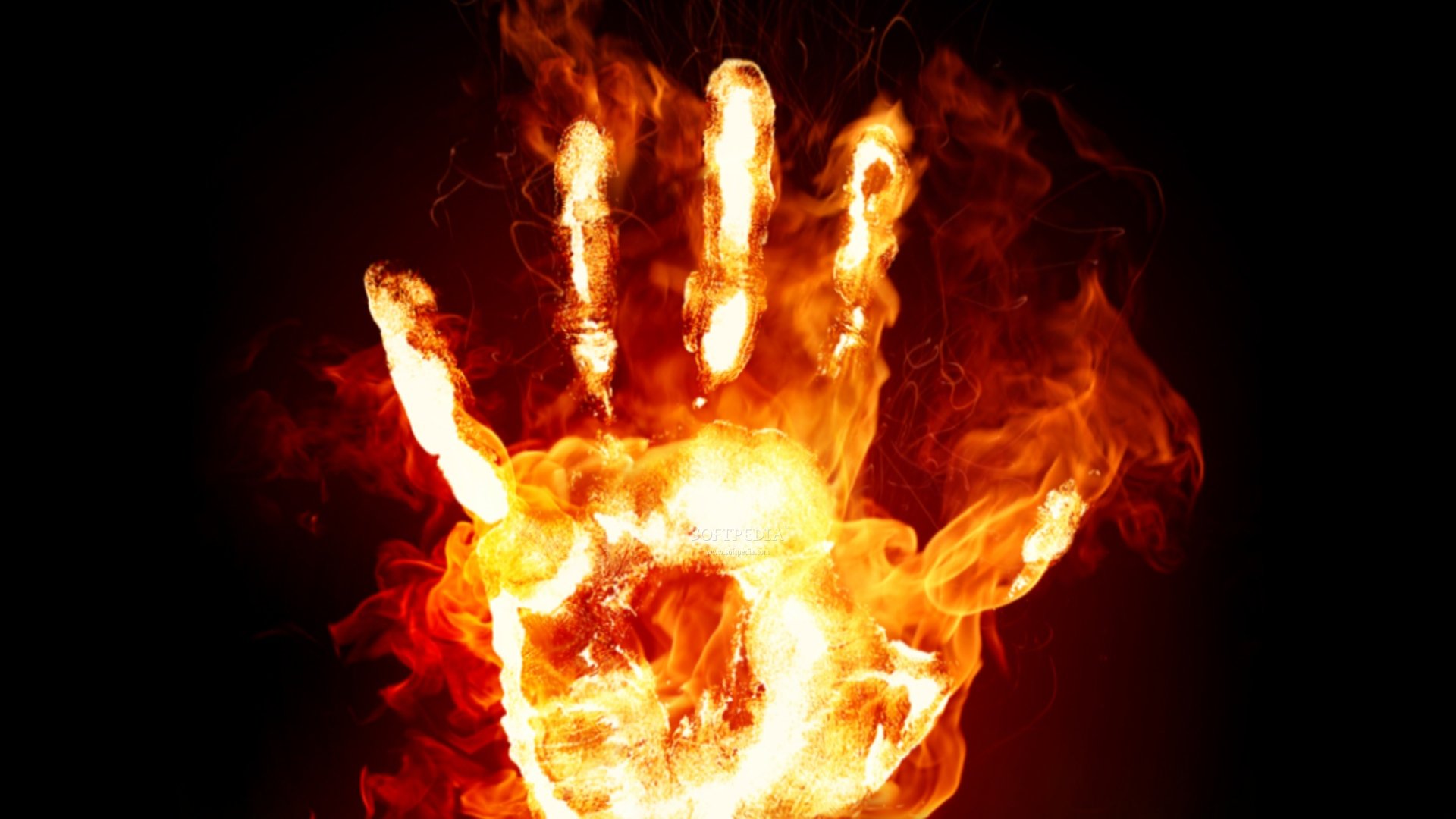 ACUTE PAIN
A DANGER alert system
A signal of potential life threatening injury
A brain process (no brain no pain)
A need for urgent action
Subject to modification by the CNS
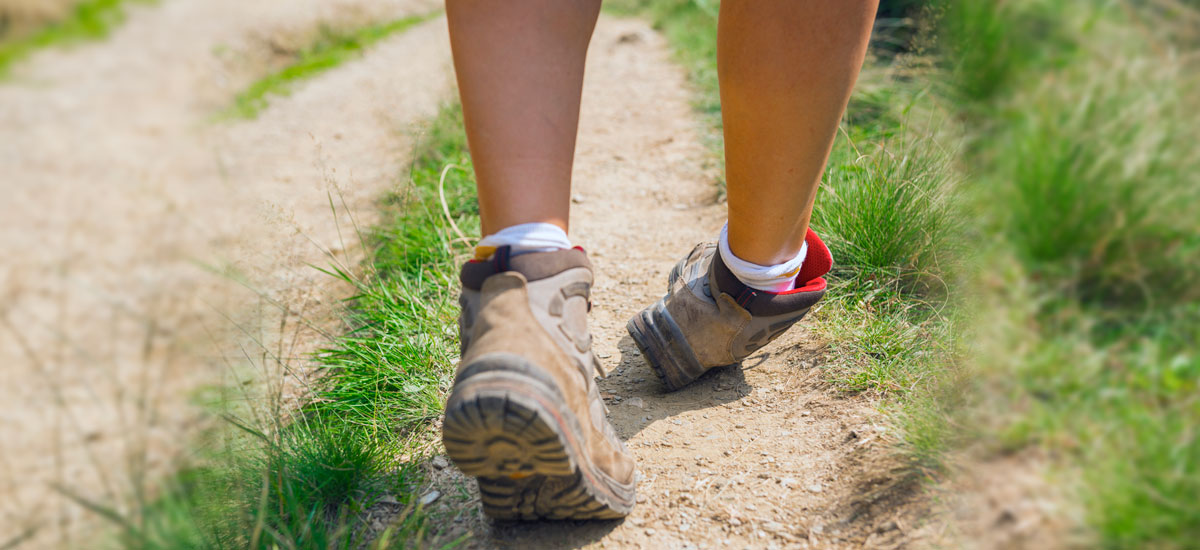 NON-LIFE THREATENING PAIN
A brain process modifies our sense of 	urgency
Inhibitory central and peripheral pathways
No need for urgent 
	action
WHAT IS CHRONIC PAIN?
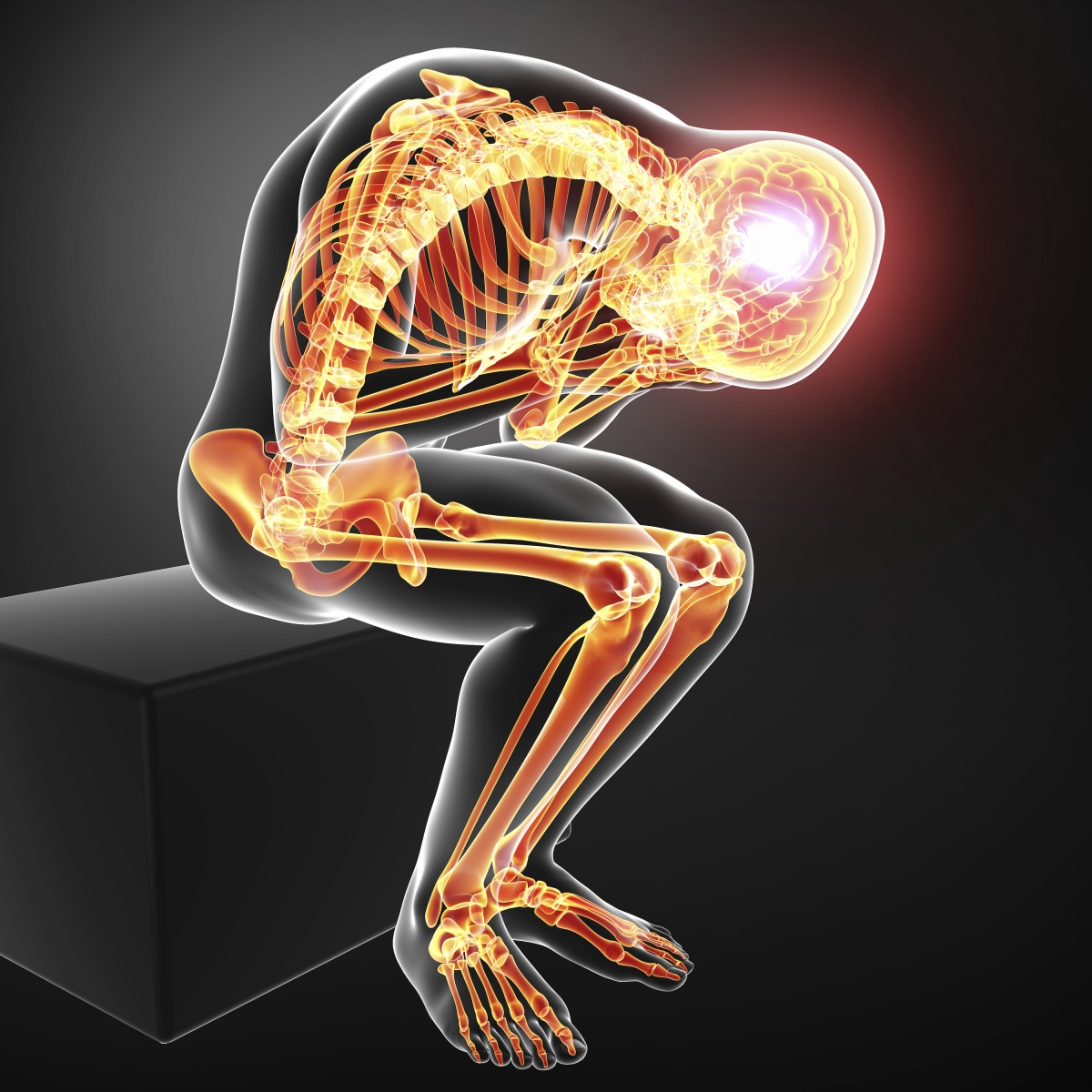 Possibly ongoing nociception
A change in brain processes
The failure of descending inhibitory pathways
A chronic disease
An urgent need for drugs?
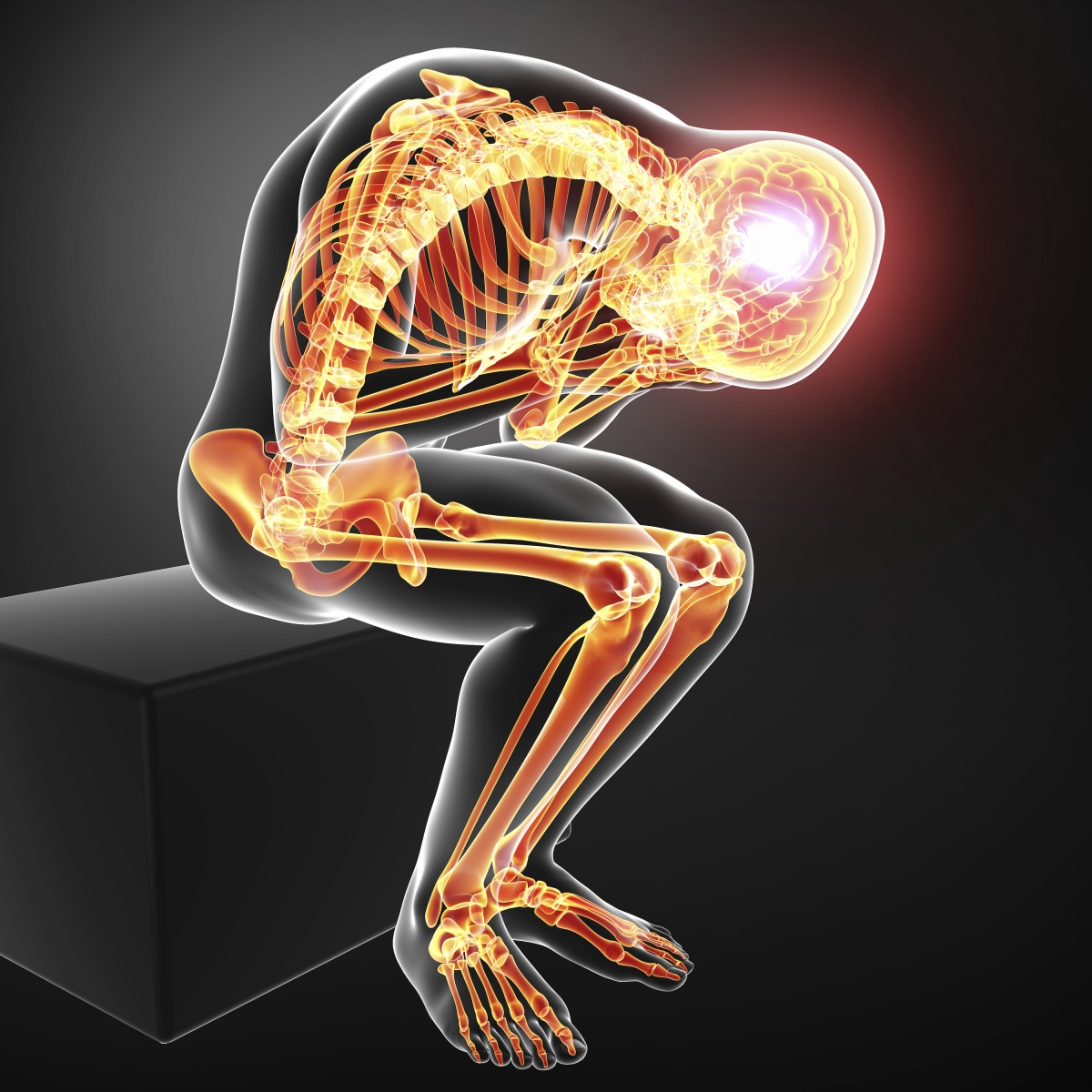 WHAT FACILITATES CHRONIC PAIN
Peripheral and central sensitization (Mense) Ongoing nociception sensitizes (Mense)
Descending inhibitory pathways augment pain-microglia
Adaptive movement disorders-somatsensory cortex (Barbe)
Chronic stress, PTSD, adrenal activation
Adverse childhood  events
Opioids 
Chronic inflammation
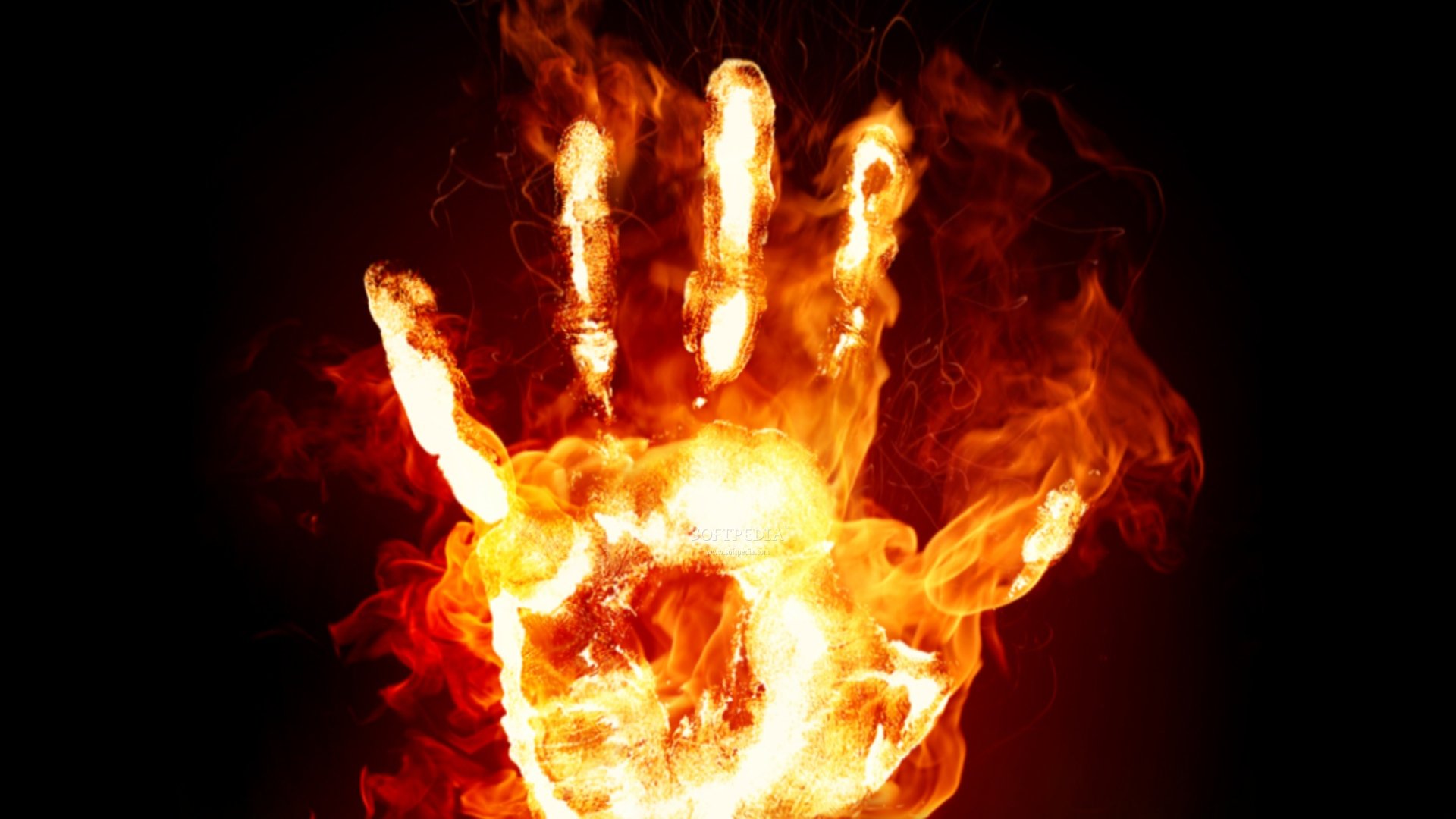 WHAT IS PAIN
A sensation
A signal of injury
A chronic disease
A brain process
A need for drugs
CHRONIC DISEASE
Chronic diseases cause 7 in every 10 deaths each year in the United States.
About 133 million Americans—nearly 1 in 2 adults—live with at least one chronic illness.
More than 75% of health care costs are due to chronic conditions.
http://www.cdc.gov/chronicdisease/resources/publications/aag/chronic.htm (accessed 9.15.13))
[Speaker Notes: 90% of my education studying to treat 5% of what we will end up seeing in the office
Ask how many hours people spent on nutrition,]
Medicine is like a game of connect the dots
[Speaker Notes: What about those connectors-Connection is how the universe works- from the micro level to the macro-
Let me diverge a bit into physics- now don’t groan…
On a micro level…]
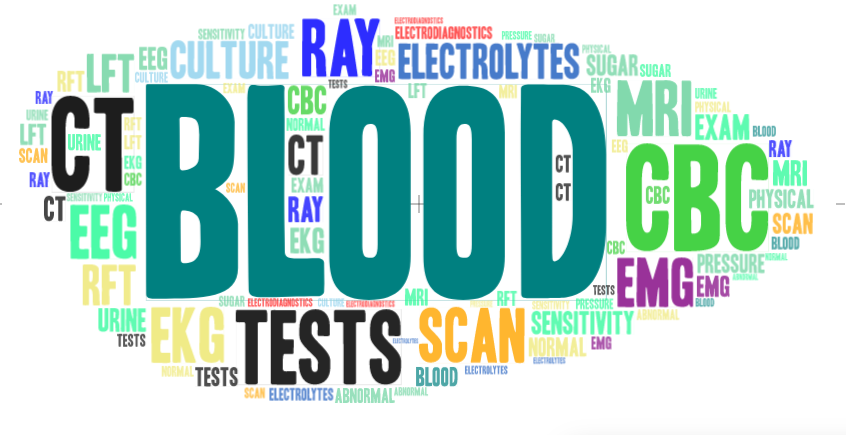 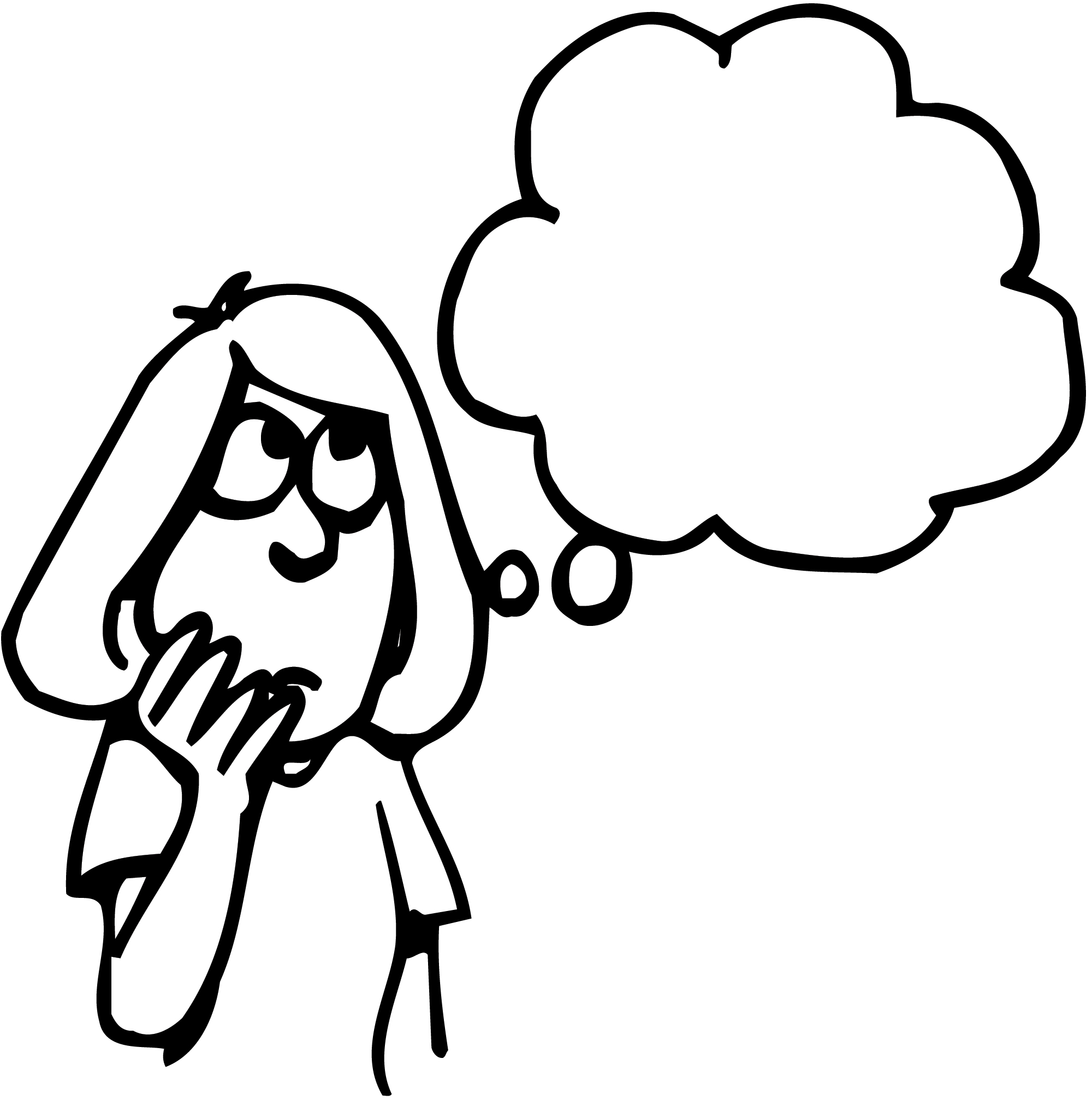 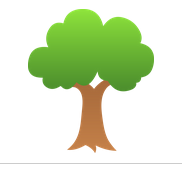 Tree
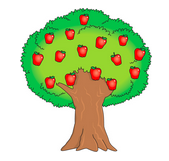 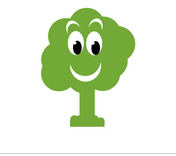 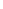 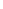 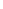 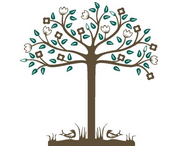 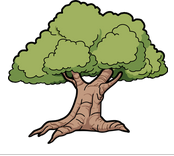 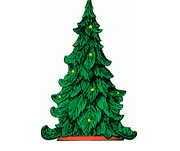 Medicine is like a game of connect the dots
What about the connectors?
[Speaker Notes: What about those connectors-Connection is how the universe works- from the micro level to the macro-
Let me diverge a bit into physics- On a micro level…]
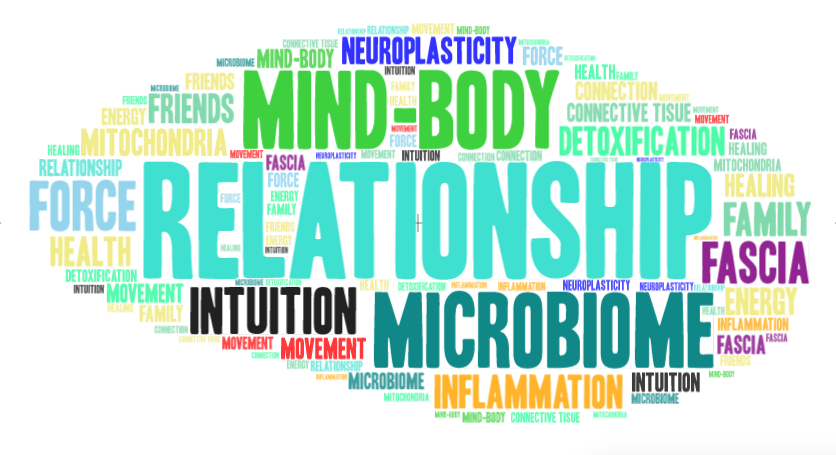 [Speaker Notes: It is the connections that hold it all together animate the parts, move them, transform them
This is science driving the revolution –paradigm shift in medicine.]
THE KEY TO HEALTH:
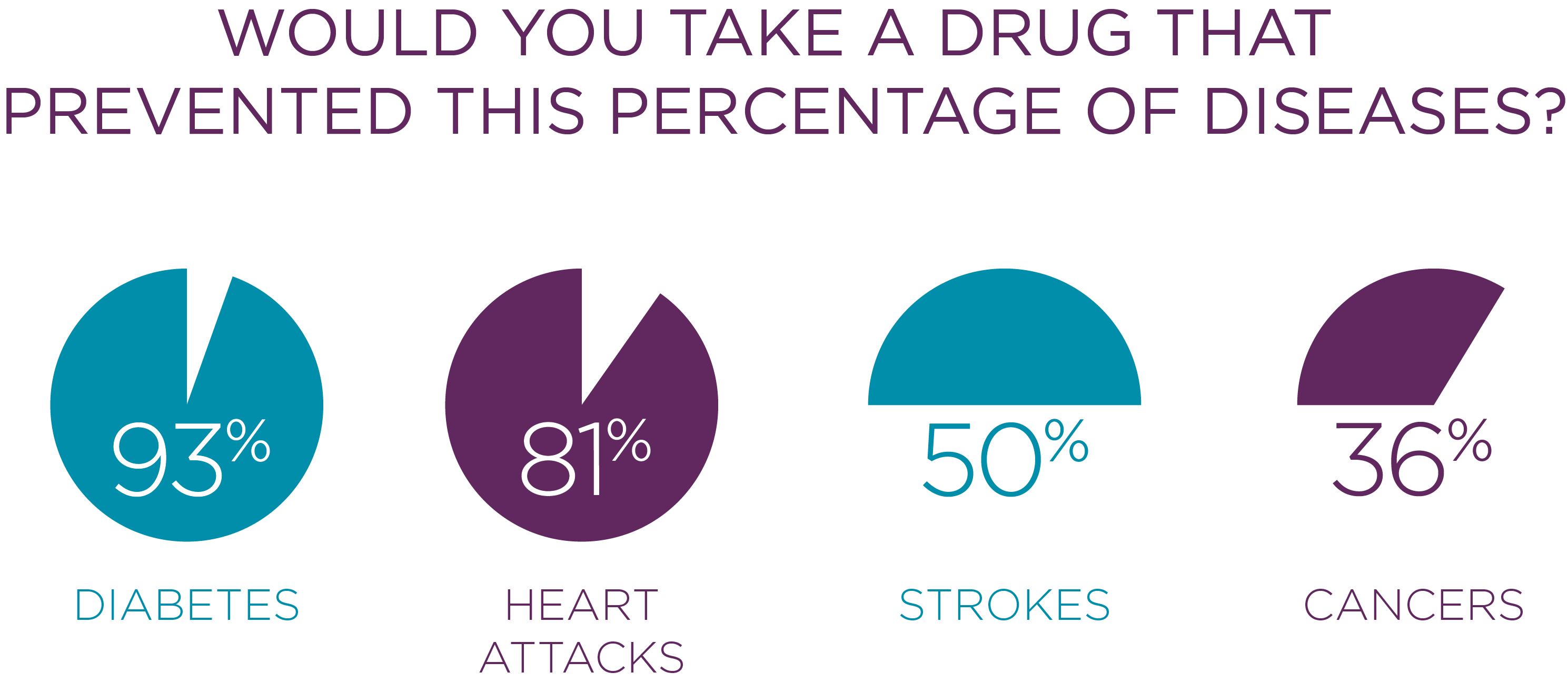 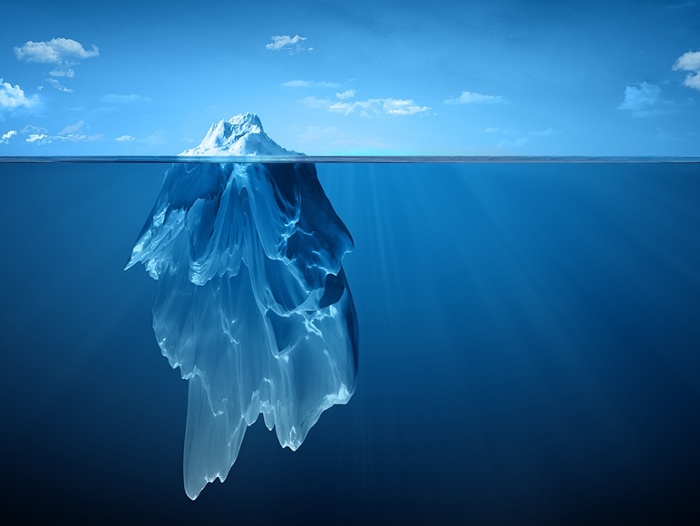 FASCIA
Body-wide force signaling system

More of a connector than a tissue demarcation
[Speaker Notes: What we know about fascia is such a tiny little bit]
Connective tissue, stretching, inflammation & musculoskeletal pain
Helene M. Langevin, MD-
Dr. Langevin is Professor in Residence of Medicine at Harvard Medical School, Senior Scientist in the Department of Medicine Division of Preventative Medicine at the Brigham and Women’s Hospital, and Director of the Osher Center for Integrative Medicine at Harvard Medical School and Brigham and Women’s Hospital, Boston MA.  She is also Visiting Professor of Neurological Sciences at the University of Vermont, Burlington VT.
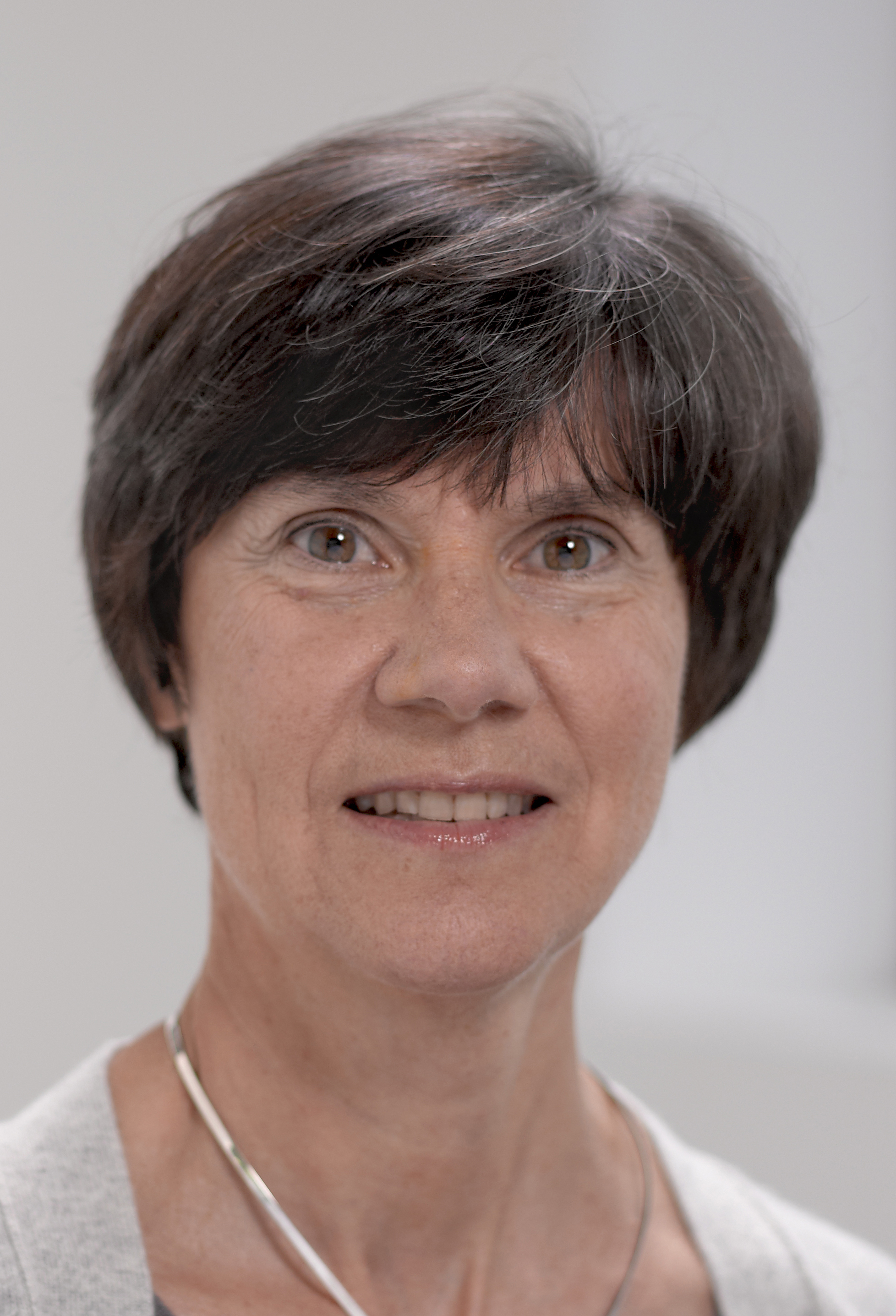 MYOFASCIAL PAIN
Engell S, Triano JJ, Fox JR, Langevin HM, Konofagou EE.  Differential displacement of soft tissue layers from manual therapy loading. Clin Biomech (Bristol, Avon). 2016 Mar; 33:66-72. PMID: 26954891.

Tesarz J, Hoheisel U, Wiedenhöfer B, Mense S. Sensory innervation of the thoracolumbar fascia in rats and humans. Neuroscience. 2011 Oct 27;194:302-8. doi: 10.1016/.
O.O  Caudal
O.O Caudal
Rostral
Dermis
Rostral
Dermis
3000 µm
2000
1000
0
-1000
-2000
-3000µm
20%
0.5
Eu
1.0
0.5
10%
Eu
0%
-10%
-20%
1.0
Muscle
C 
1.50.0
1.50.0
0.5
0.5	1.0
1.0
cm
cm
111 ux<O
Negative  shear
 	Ux>OII
Ux>OII
Positive  shear
Ill Ux<O
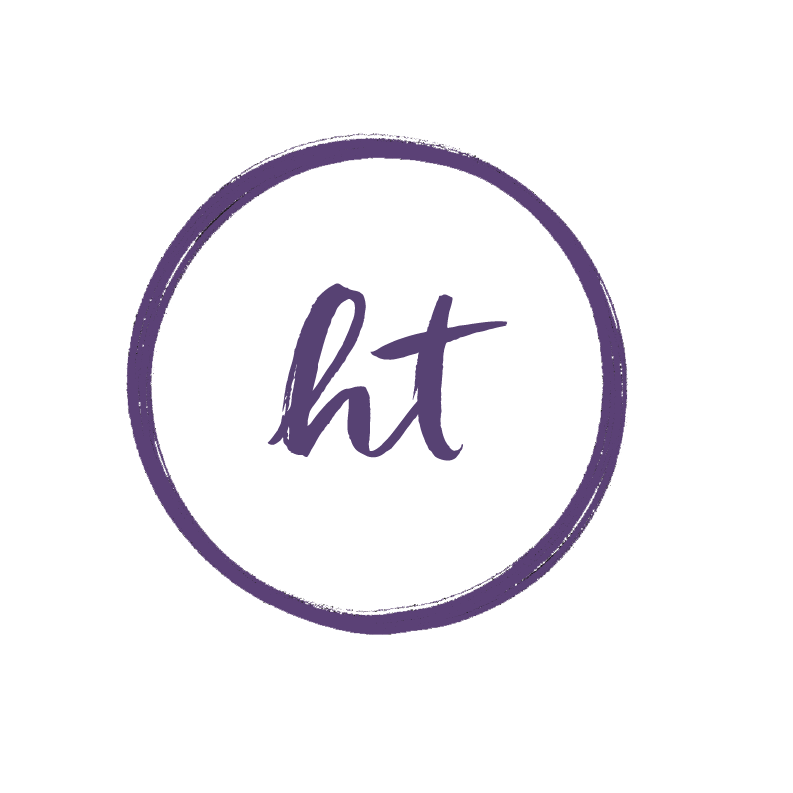 MOVEMENT AS PAIN RELIEF
Movement Disorders in Chronic Pain
Mary Barbe Temple University, (Peripheral and central changes combine to induce motor behavioral deficits in a moderate repetition task. Experimental Neurology. 2009;220(2):234–245. doi:10.1016/j.expneurol.2009.08.008.)

Vitaly Napadow, Harvard (Somatosensory cortical plasticity in carpal tunnel syndrome treated by acupuncture. Human Brain Mapping. 2006;28(3):159–171. doi:10.1002/hbm.20261.)
Shirley Sahrmann, Washington University St Louis, (The Human Movement System: Our Professional Identity, Phys Ther, March 13, 2014, doi: 10.2522/ptj.20130319
A	CONT
B	MRNF
Lateral
1 mm
-
-
NR : No Response
-  -
NCR: NonCutaneous Response
GL.ABROUS
NAIL MOVEMENTS
HAIRY
-
D	MRNF
Digit 1
Digit 1
Digit 2
Digit 3
Digit 4
Digit 5
-
DigU
Digil2
Digit 2
Digit 3
-	D,glt3
D	Digit4
Diglt4
D
!ml Digit 5
DigitS
!ill Dorsum
Palm
D	Wrist
C
10mm
BIOCHEMICAL and HORMONAL DYSREGULATION:PAIN
Low endorphins
High inflammatory biomarkers
Sleep disruption with low melatonin
Cortisol high then low
Cortical changes
Cognitive changes
TREATMENT WITH OPIOIDS
Master disruptor of all hormonal and inflammatory systems
Endogenous opioid system dysregulation
Attachment
Reward	
pain pathways 
hormones
	
	Ballantyne, Jane C, and Mark D Sullivan. "Discovery of Endogenous 	Opioid Systems: What It Has Meant for the Clinician's Understanding of 	Pain and Its Treatment." Pain. 158, no. 12 (2017): 2290-300.
The 6 Principles of Naturopathic Medicine:

First, do no harm – utilize the most natural, least invasive and least toxic therapies
The healing power of nature –trust in the body's inherent wisdom to heal itself
Identify and treat the causes
Doctor as teacher
Treat the whole person
Prevention
THERAPEUTIC
ORDER
https://aanmc.org/naturopathic-medicine/
INADEQUATE PAIN CARE
Even with prescribed opioids, 
		70% patients still complain of 
		moderate to severe post-op pain
Lack of evidence for safety or 
		effectiveness of opioids for chronic 
		non-cancer (CNCP) pain.
Unimodal pain care with opioids 
		as the cornerstone can be 
		considered disadvantaged care
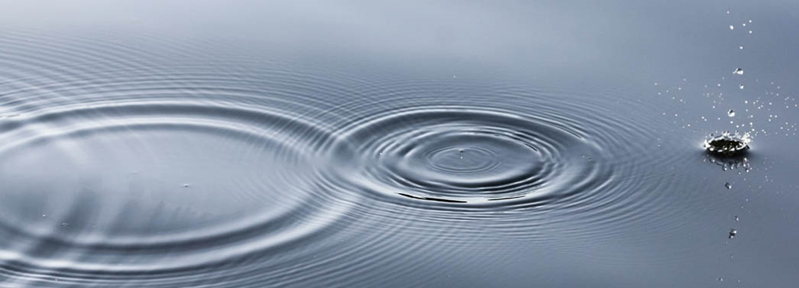 Nonpharm Options
Clinically effective
Professions regulated by States
Regulated scopes of practice
consistent standard that uses evidence-based benefits and harms for inclusion of medical/health practices
Evidence confirms:
The Joint Commission (TJC)
Revised 2000 pain mandate
Clarified to include nonpharm Jan 1, 2015
Effective January 1, 2018
‘Hospitals provide nonpharmacologic options for patients with pain’
Scorable Element of Performance

https://www.jointcommission.org/assets/1/18/Joint_Commission_Enhances_Pain_Assessment_and_Management_Requirements_for_Accredited_Hospitals1.PDF
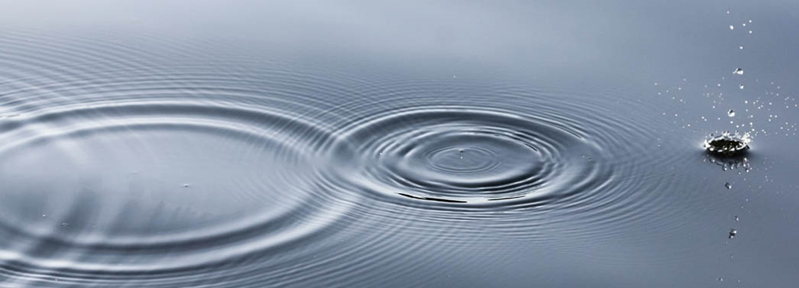 Acute pain inpatient setting
Post-operative pain	
Acupuncture therapy
Massage therapy
Mind body directed therapies
Music therapy
Suggestive techniques and guided imagery
Virtual reality-assisted distraction (VR)
Acute pain inpatient settingPost-operative pain
Acupuncture therapy
5 systematic reviews meta-analyses
Acupuncture reduces pain and opioid consumption 20-30%
Post-knee arthroplasty: reduced and delayed opioid need
Ear acupuncture: immediate pain relief sustained at 48 hrs. equivalent to analgesics
Reduces opioid-related side effects: nausea, dizziness, sedation, pruritus and urinary retention
Reviews support use of acupuncture as adjunct for surgical pain
Acupuncture therapy is safe, low AE and accepted in adult, pediatric and pregnant patients
Acute pain, trauma and ED
Acupuncture therapy in ED
Systematic review with meta-analysis
Improved levels of pain and patient satisfaction in ED (2017)
Low cost and low AE
Retrospective trial acup decreased pain comparable to analgesics with additional benefit of reduced anxiety
RCT acupuncture superior to IV morphine (2016)
Pain relief
Onset of action
Fewer AE
Post-operative pain
Massage therapy
2 systematic reviews with meta-analyses
Massage reduces post-op pain and anxiety in surgical patients
RCTs massage for post-op pain and anxiety
Major surgeries military setting
Post-cesarean 
Cardiac surgery
Thoracic surgery 
Massage therapy is safe; rare serious AD and low rates of minor complaints such as muscle soreness
Mind body for acute inpatient
Music therapy: 3 systematic reviews with meta-analysis
Peri-op music reduced pain in pediatric surgery (2015)
Reduces pain in burn patients during tx procedures (2017)
Music decreases pain, distress and analgesic use (2016)

Suggestive techniques: one meta-analysis
Alleviate post-op pain especially in minor surgeries (2014)

Virtual reality-assisted distraction (VR)
Reduces burn-induced and burn wound care pain in adults and children (2011-2017 trials)
Safety mind body
Music therapy, suggestive techniques, guided imagery are safe options to improve post-operative recovery

VR risk of nausea
Safety requires ‘safe areas’, ‘spotting’ and debriefing
SysRevMeta: effective for malignancy and surgery-related pain (2017)

SysRevMeta: acup relieved joint pain in breast cancer tx induced menopause (2017)

Effective in radiation sxs, pain of dysphagia, peripheral neuropathy
Cancer pain:Acupuncture therapy
Cancer painMassage therapy
SysRevMeta: massage for cancer patient pain, fatigue and anxiety compared to active comparators or usual care (2016)
Meta: massage effective for relief of cancer pain especially surgery-related pain (2015)
RCT massage effective for meta-static bone pain, mood status, relaxation and sleep (2011)
Beneficial for children with cancer and blood diseases (2009, 2012)
Cancer painMind body approaches
SysRev: Web-based mindfulness (ehealth) supportive for cancer patients sx burden (2009)

SysRevMeta: MBSR beneficial psych impact breast cancer patient QOL, mood, distress (2012, 2017)

SysRevMeta: Music therapy improves cancer pain, emotional distress from pain w/small, significant reduction in opioid, nonopioid meds (2016)
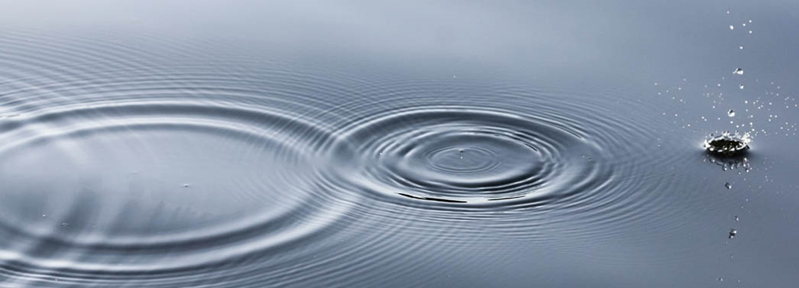 Acute, subacute low back pain
Superficial heat
Massage therapy
Acupuncture therapy
Spinal manipulation
If pharma desired (increase AE risk)
NSAIDs
Skeletal muscle relaxants (equivocal evidence)
American College Physicians Guidelines (ACP)
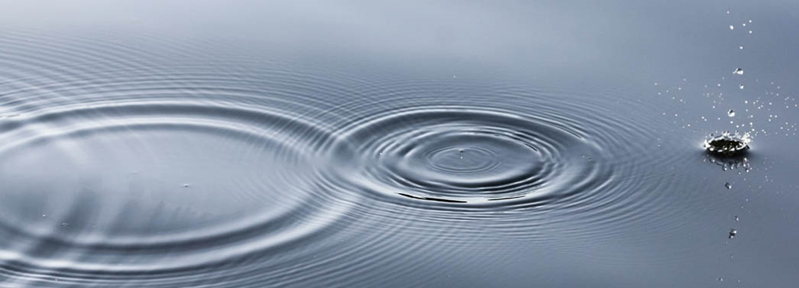 Chronic LBP
Exercise, multidisciplinary rehab
Acupuncture therapy
MBSR
Tai chi and Yoga
Progressive relaxation, laser therapy, operant therapy
CBT 
Spinal manipulation
American College Physicians Guidelines (ACP)
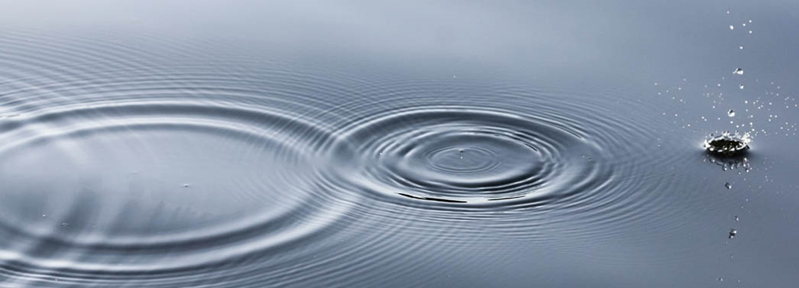 American Society of Clinical Oncology Clinical Practice Guidelines found acupuncture was effective in improving pain (2016)
Cancer painAcupuncture therapy
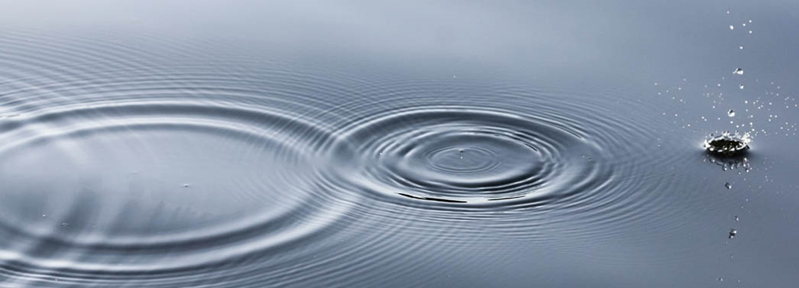 Effective for cLBP (compared to placebo, sham, no tx, usual care, wait list)
Acupuncture therapy 
Massage therapy
Tai chi
As effective as active comparators
Spinal manipulation
US Dept Health and Human ServicesAgency for Healthcare Research and QualityAHRQ
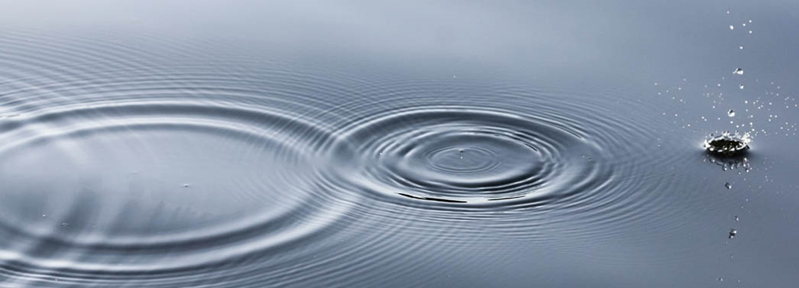 NIH Recommends (2016)
cLBP: Acupuncture and yoga (massage therapy, spinal manipulation, osteopathic manipulation) 
Knee OA: Acupuncture and Tai chi
Neck pain: Massage 
Severe headaches and migraine: relaxation techniques
Fibromyalgia: Relaxation approaches and Tai chi
Comprehensive Pain Care
Multimodal approach to acute pain care	
Question opioids as cornerstone of acute pain care
Frequency, dosage and timing of nonpharmacologic interventions for inpatient and acute pain care
Need for ongoing research on comprehensive pain strategies
Effective nonpharm modalities  per White Paper
Acupuncture therapy
Massage therapy
Spinal manipulation
Mind body approaches
MBSR, meditation, relaxation
(CBT) Biofeedback
Movement therapies, (PT) Tai chi and Yoga
Alexander Technique, Pilates, Feldenkrais
Lifestyle and self-efficacy
Nutrition
Economics
Economic benefits of nonpharmacologic therapies in the tx of pain	
Course of treatment and cost for inpatient acute care
Options for daily tx while hospitalized	
Course of treatment and costs for outpatient chronic pain
SysRevMeta: benefit acup persisted at 12 months following a course of tx of 8-15 sessions over 12 weeks
Chronic pain of head, neck, shoulder, low back and knee	
Most patients do not access full course of tx due to lack of insurance coverage